The Open Economy:The IS-LM Framework
ECON 301
ECON 301
DEPARTMENT OF BUSINESS & ECONOMICS
1
https://pollev.com/brianpark046
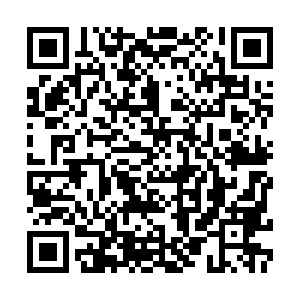 ECON 301
DEPARTMENT OF BUSINESS & ECONOMICS
2
The Equilibrium in the Open Economy:The Goods Market
ECON 301
DEPARTMENT OF BUSINESS & ECONOMICS
3
The Equilibrium in the Open Economy:The Goods Market
ECON 301
DEPARTMENT OF BUSINESS & ECONOMICS
4
The Equilibrium in the Open Economy:The Financial Market
ECON 301
DEPARTMENT OF BUSINESS & ECONOMICS
5
The Equilibrium in the Open Economy:Interest Rate Parity
ECON 301
DEPARTMENT OF BUSINESS & ECONOMICS
6
Interest Rate Parity:Example #1
ECON 301
DEPARTMENT OF BUSINESS & ECONOMICS
7
Interest Rate Parity:Example #1
ECON 301
DEPARTMENT OF BUSINESS & ECONOMICS
8
Interest Rate Parity:Example #2
ECON 301
DEPARTMENT OF BUSINESS & ECONOMICS
9
Interest Rate Parity:Example #2
ECON 301
DEPARTMENT OF BUSINESS & ECONOMICS
10
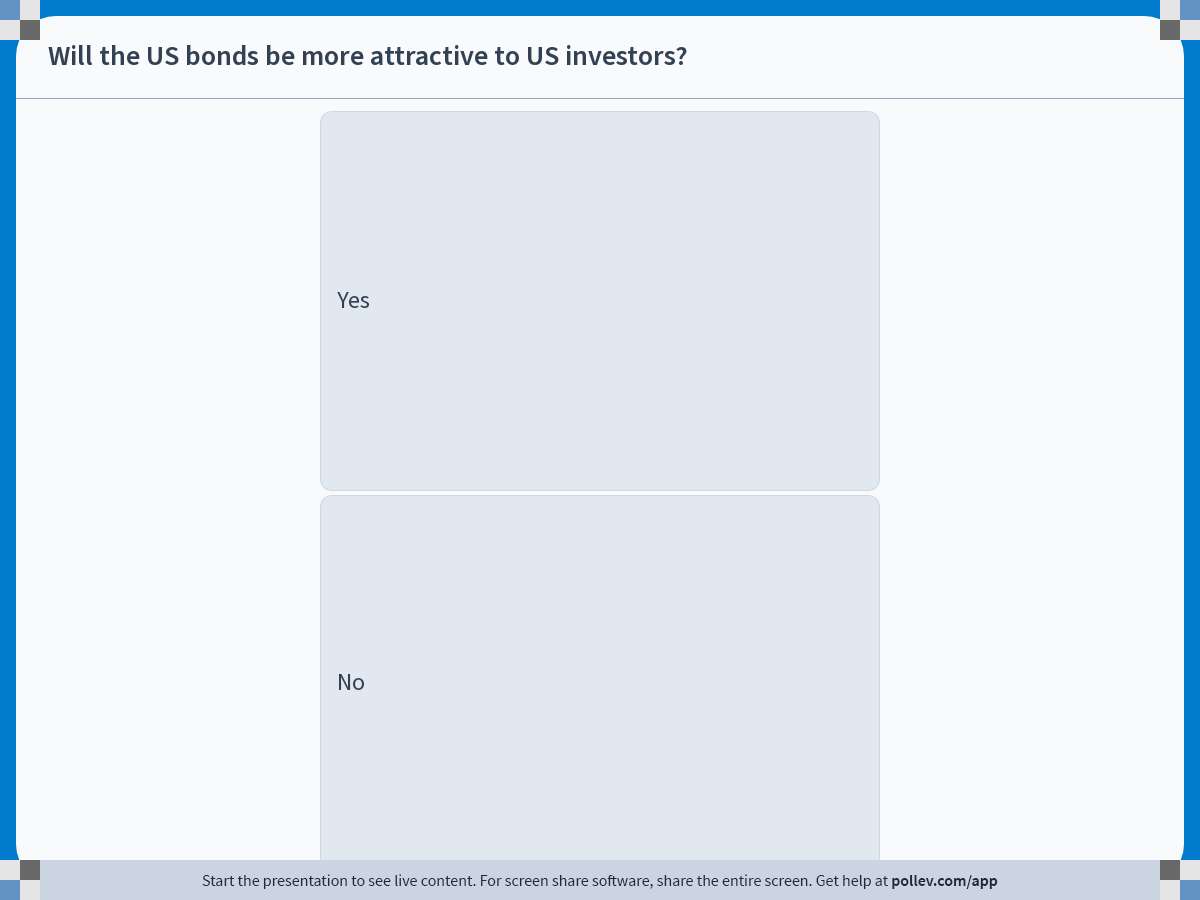 ECON 301
DEPARTMENT OF BUSINESS & ECONOMICS
11
[Speaker Notes: Poll Title: Do not modify the notes in this section to avoid tampering with the Poll Everywhere activity.
More info at polleverywhere.com/support

Will the US bonds be more attractive to US investors?
https://www.polleverywhere.com/multiple_choice_polls/FTgaKECKhuPGfDlSQGdmf?display_state=instructions&activity_state=opened&state=opened&flow=Engagement&onscreen=persist]
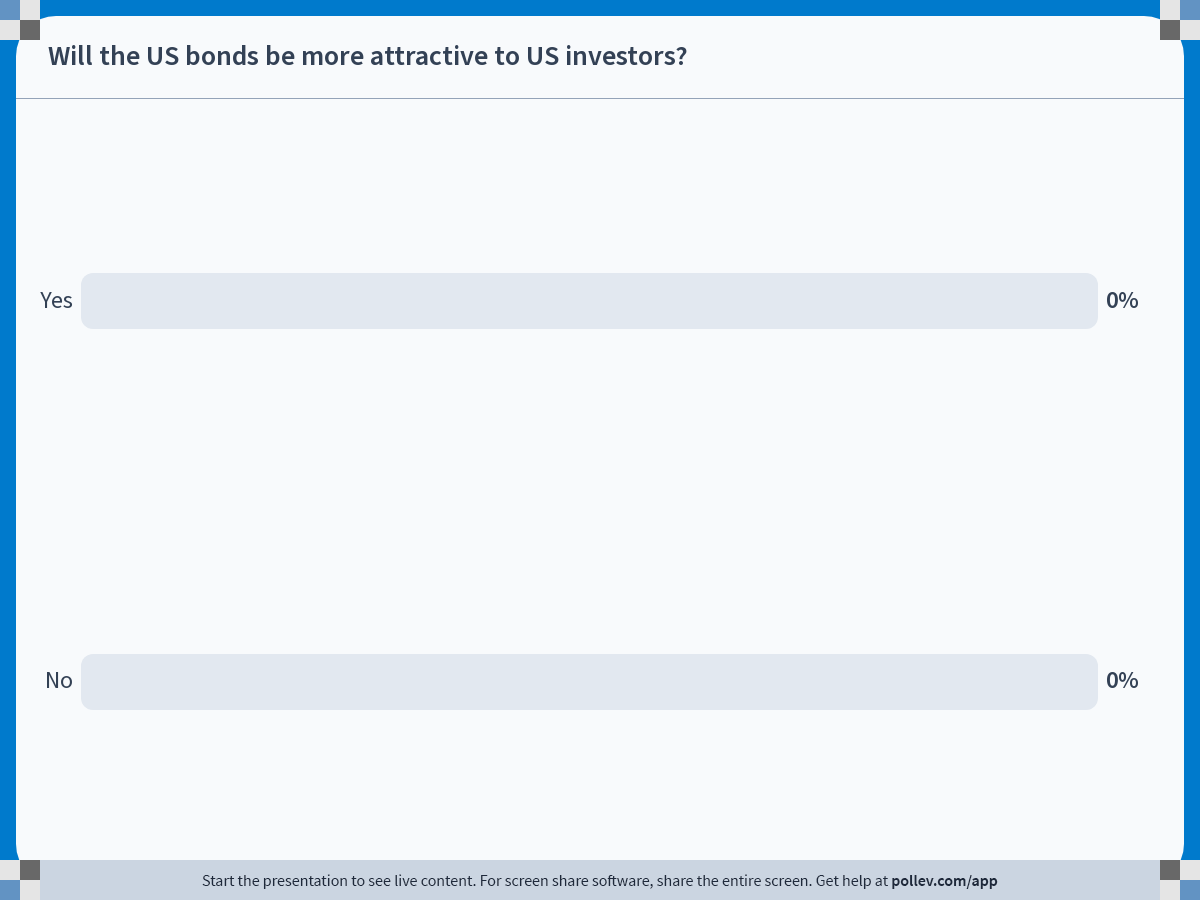 ECON 301
DEPARTMENT OF BUSINESS & ECONOMICS
12
[Speaker Notes: Poll Title: Do not modify the notes in this section to avoid tampering with the Poll Everywhere activity.
More info at polleverywhere.com/support

Will the US bonds be more attractive to US investors?
https://www.polleverywhere.com/multiple_choice_polls/FTgaKECKhuPGfDlSQGdmf?display_state=chart&activity_state=closed&state=closed&flow=Engagement&onscreen=persist]
Interest Rate Parity:Example #2
Investing in US bonds directly, the US investor gets:



Investing in UK bonds, the US investor gets:
Convert
Convert
Bond Pays Interest
GBP to USD
USD to GBP
Bond Pays Interest
ECON 301
DEPARTMENT OF BUSINESS & ECONOMICS
13
The Equilibrium in the Open Economy:Interest Rate Parity Visualized
ECON 301
DEPARTMENT OF BUSINESS & ECONOMICS
14
The Equilibrium in the Open Economy:Interest Rate Parity Visualized
ECON 301
DEPARTMENT OF BUSINESS & ECONOMICS
15
The Equilibrium in the Open Economy:The Goods and Financial Markets
ECON 301
DEPARTMENT OF BUSINESS & ECONOMICS
16
The Equilibrium in the Open Economy:The Goods and Financial Markets
ECON 301
DEPARTMENT OF BUSINESS & ECONOMICS
17
The Equilibrium in the Open Economy:The Goods and Financial Markets
ECON 301
DEPARTMENT OF BUSINESS & ECONOMICS
18
The Equilibrium in the Open Economy:Monetary Policy
Recall that in the closed economy, monetary policy works through the effect of the interest rate on investment.

Monetary policy works through two channels in an open economy.
The effect of the interest rate on investment, and
The effect of the interest rate on the exchange rate, and the effect of the exchange rate on exports and imports.

In case of a contractionary monetary policy…
ECON 301
DEPARTMENT OF BUSINESS & ECONOMICS
19
The Equilibrium in the Open Economy:Contractionary Monetary Policy
ECON 301
DEPARTMENT OF BUSINESS & ECONOMICS
20
The Equilibrium in the Open Economy:Contractionary Monetary Policy
ECON 301
DEPARTMENT OF BUSINESS & ECONOMICS
21
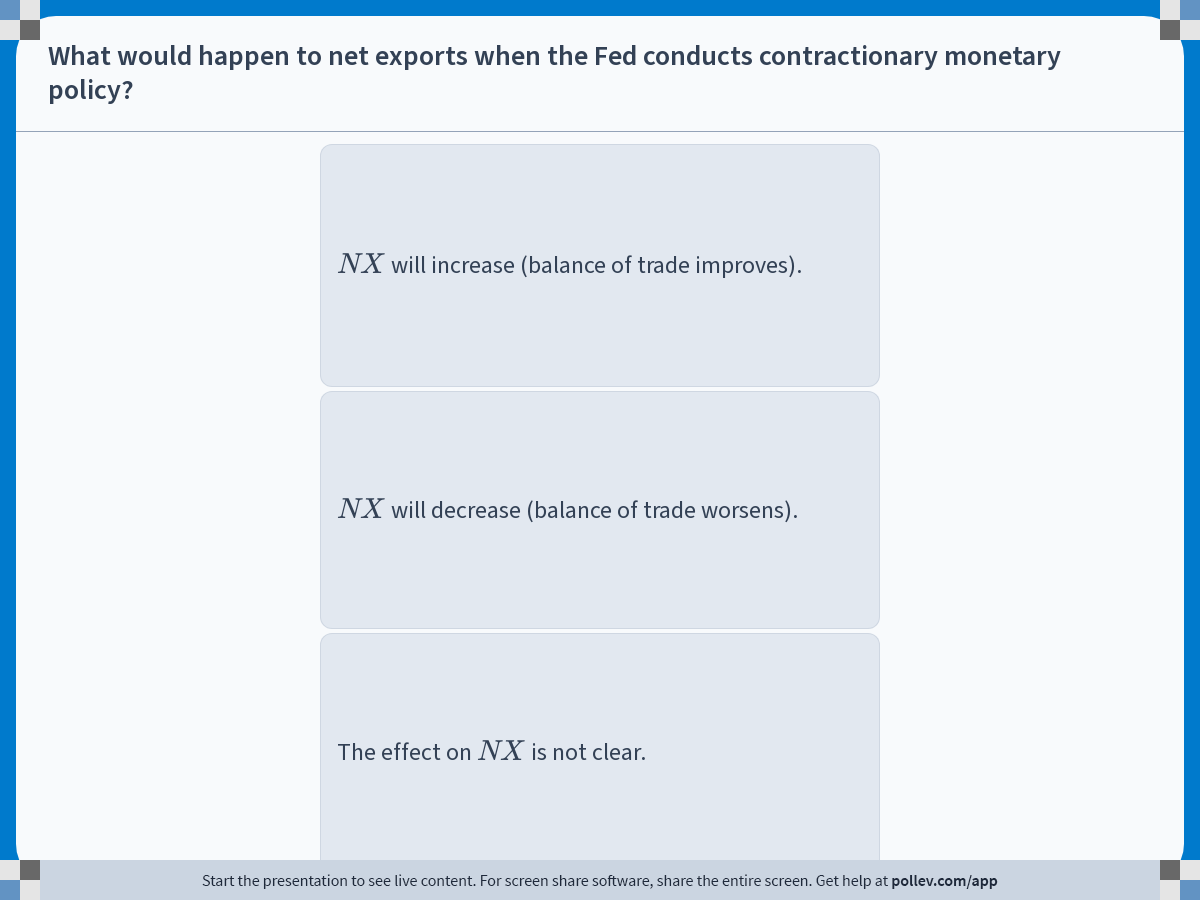 ECON 301
DEPARTMENT OF BUSINESS & ECONOMICS
22
[Speaker Notes: Poll Title: Do not modify the notes in this section to avoid tampering with the Poll Everywhere activity.
More info at polleverywhere.com/support

What would happen to net exports when the Fed conducts contractionary monetary policy?
https://www.polleverywhere.com/multiple_choice_polls/mTaICMNauSYra7x6du5jb?display_state=instructions&activity_state=opened&state=opened&flow=Engagement&onscreen=persist]
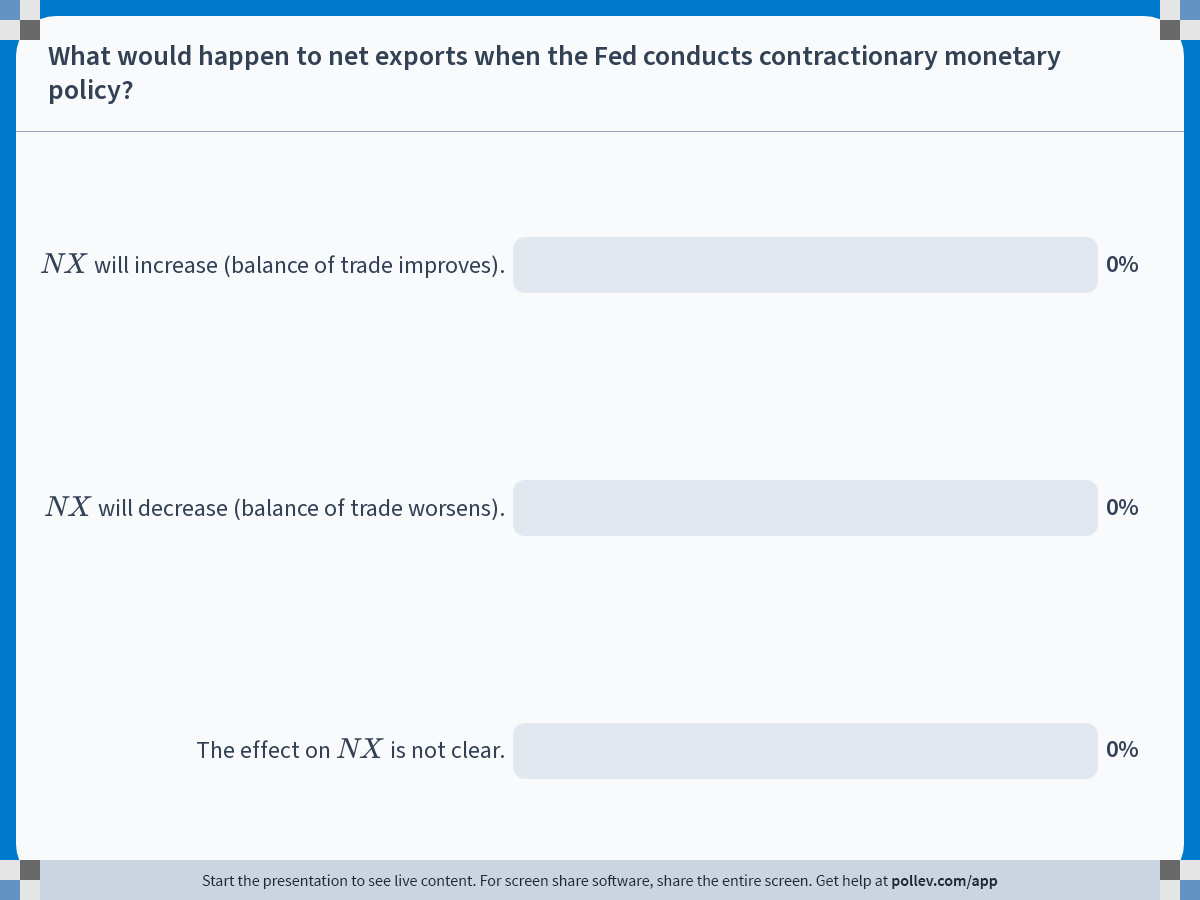 ECON 301
DEPARTMENT OF BUSINESS & ECONOMICS
23
[Speaker Notes: Poll Title: Do not modify the notes in this section to avoid tampering with the Poll Everywhere activity.
More info at polleverywhere.com/support

What would happen to net exports when the Fed conducts contractionary monetary policy?
https://www.polleverywhere.com/multiple_choice_polls/mTaICMNauSYra7x6du5jb?display_state=chart&activity_state=closed&state=closed&flow=Engagement&onscreen=persist]
Solutions to In-Class Poll
ECON 301
DEPARTMENT OF BUSINESS & ECONOMICS
24
The Equilibrium in the Open Economy:Expansionary Monetary Policy
ECON 301
DEPARTMENT OF BUSINESS & ECONOMICS
25
The Equilibrium in the Open Economy:Expansionary Monetary Policy
ECON 301
DEPARTMENT OF BUSINESS & ECONOMICS
26
The Equilibrium in the Open Economy:Expansionary Fiscal Policy
ECON 301
DEPARTMENT OF BUSINESS & ECONOMICS
27
The Equilibrium in the Open Economy:Expansionary Fiscal Policy
ECON 301
DEPARTMENT OF BUSINESS & ECONOMICS
28
The Equilibrium in the Open Economy:Fiscal & Monetary Policy
ECON 301
DEPARTMENT OF BUSINESS & ECONOMICS
29
The Equilibrium in the Open Economy:Fiscal & Monetary Policy
ECON 301
DEPARTMENT OF BUSINESS & ECONOMICS
30
The Equilibrium in the Open Economy:Fiscal & Monetary Policy
ECON 301
DEPARTMENT OF BUSINESS & ECONOMICS
31
The Equilibrium in the Open Economy:Fiscal & Monetary Policy
ECON 301
DEPARTMENT OF BUSINESS & ECONOMICS
32
Wrapping Up
ECON 301
DEPARTMENT OF BUSINESS & ECONOMICS
33
Wrapping Up
Expansionary fiscal policies in an open economy will lead to an increase in output.
…but may be offset by contractionary monetary policies enacted by the Central Banks fearing the economy “heating up” too much.
This increases the interest rates and leads to an appreciation of the domestic currency.

Expansionary monetary policies will lead to an increase in output, a decrease of domestic interest rates, and a depreciation of the domestic currency.
ECON 301
DEPARTMENT OF BUSINESS & ECONOMICS
34